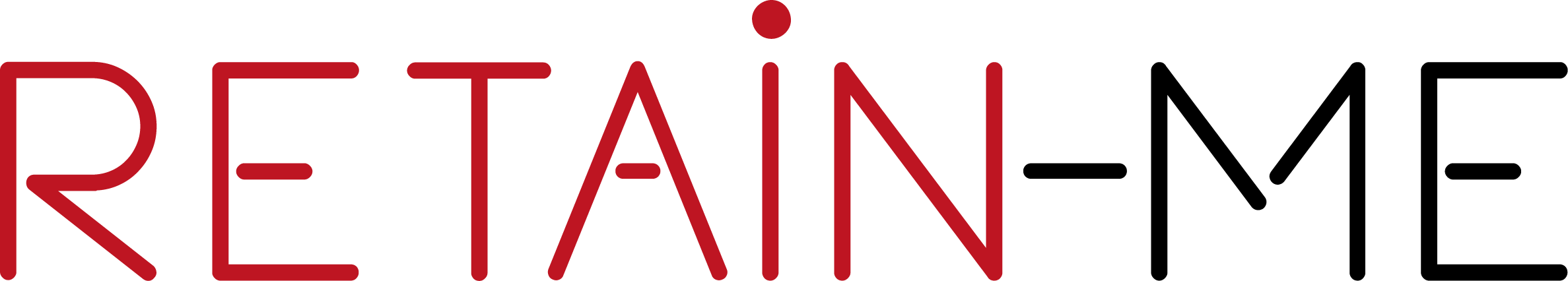 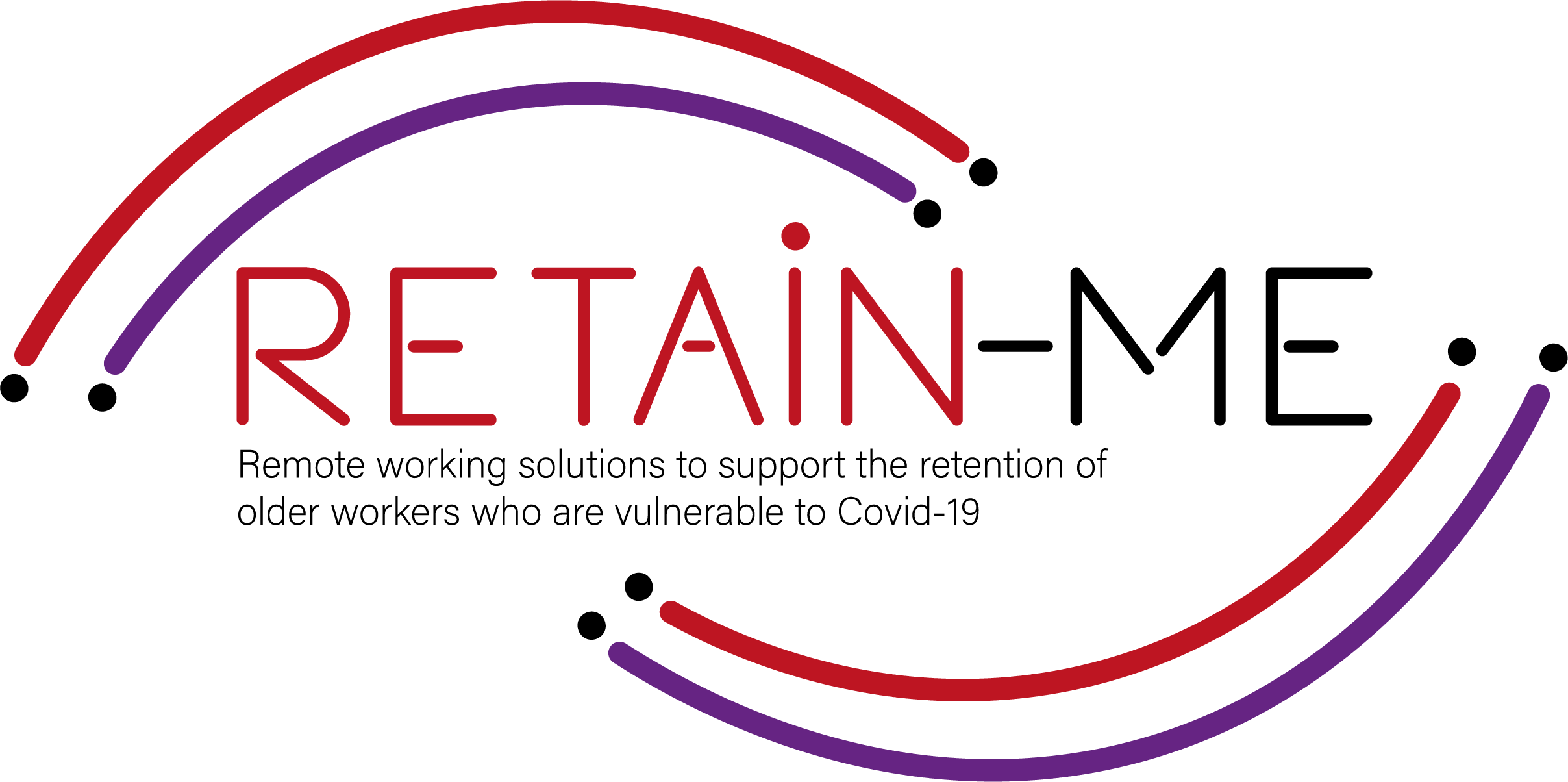 .
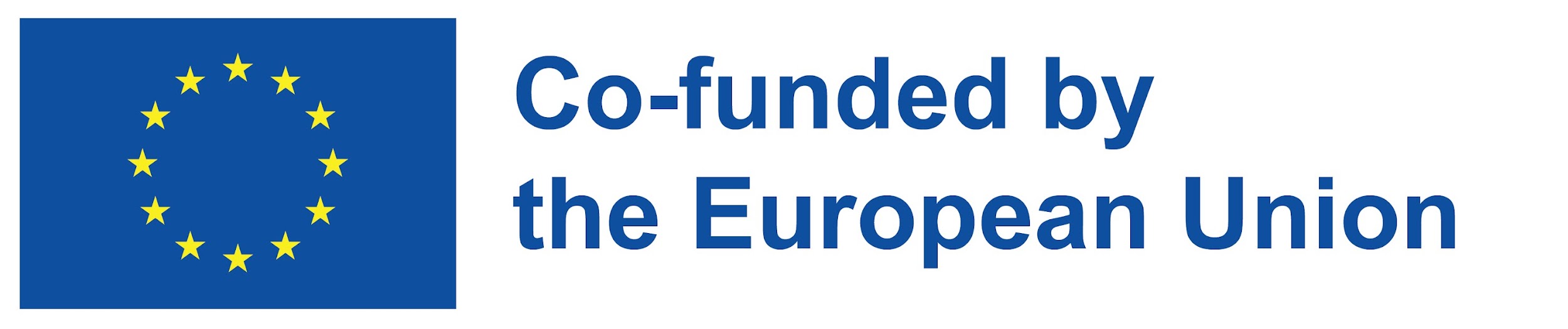 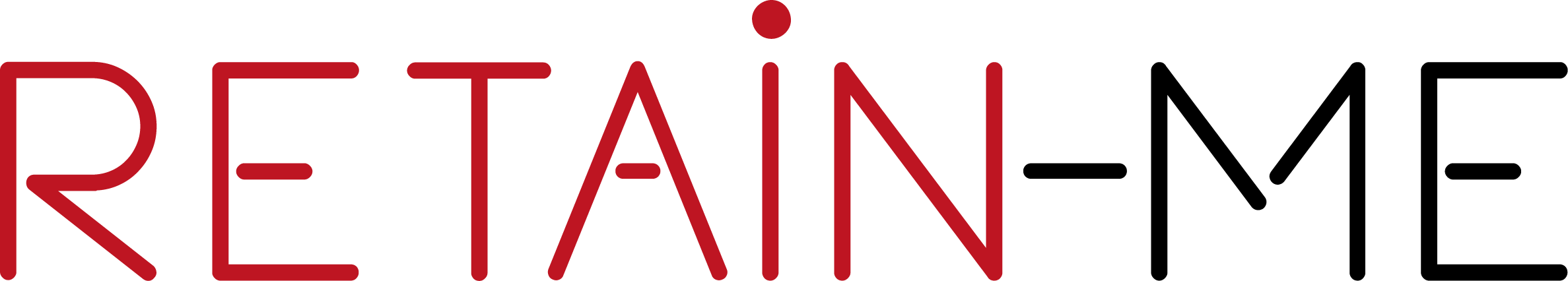 Manual de análise de informação
Hdbchdcbcbhwdcbdwhc wdhbc hwdc hd chc hc hc hc hd chdc condhdcldbcdhbcw
“A autoridade máxima deve repousar sempre na própria razão e análise crítica do indivíduo".
- Dalai Lama
Aqui pode descrever o tópico da secção
Aqui pode descrever o tópico da secção
Aqui pode descrever o tópico da secção
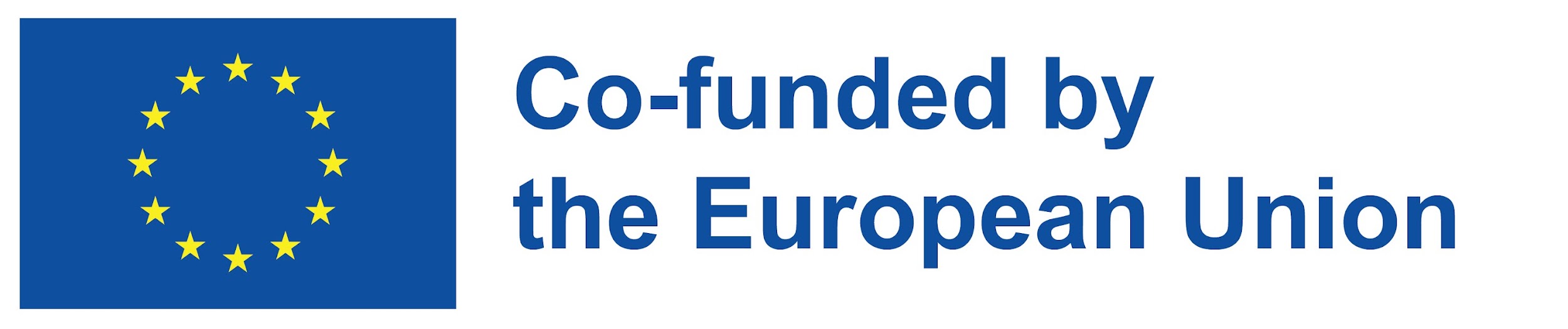 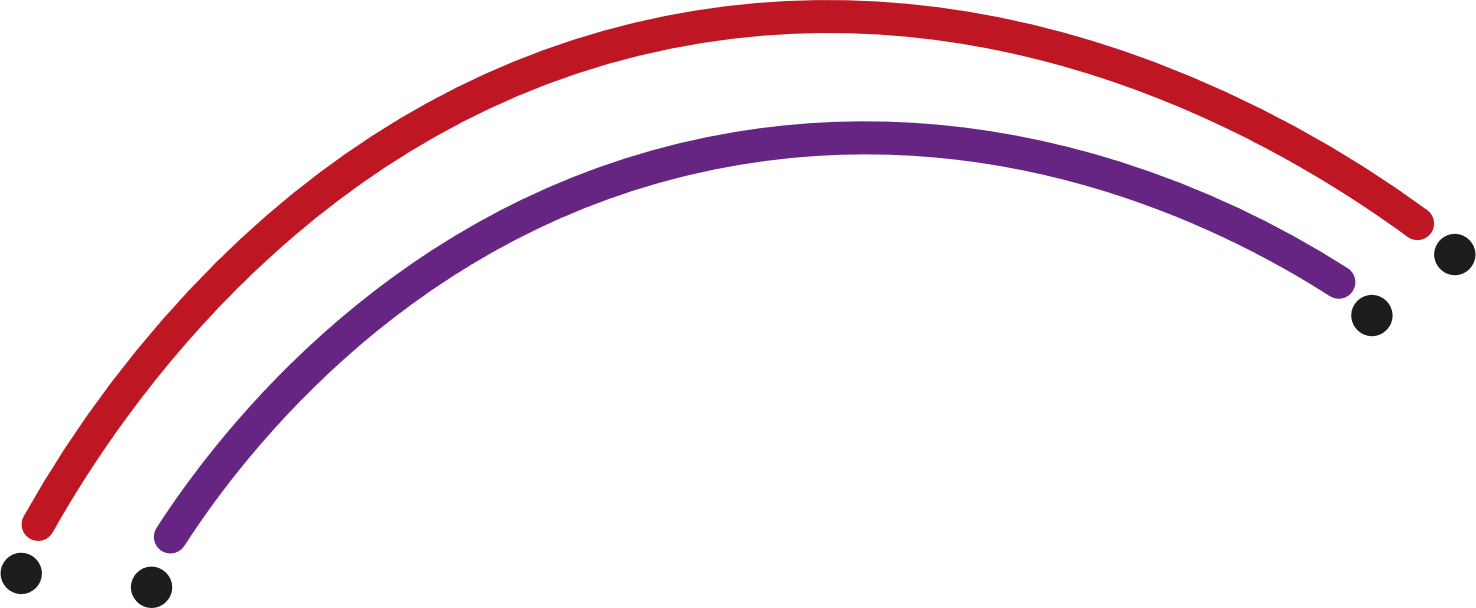 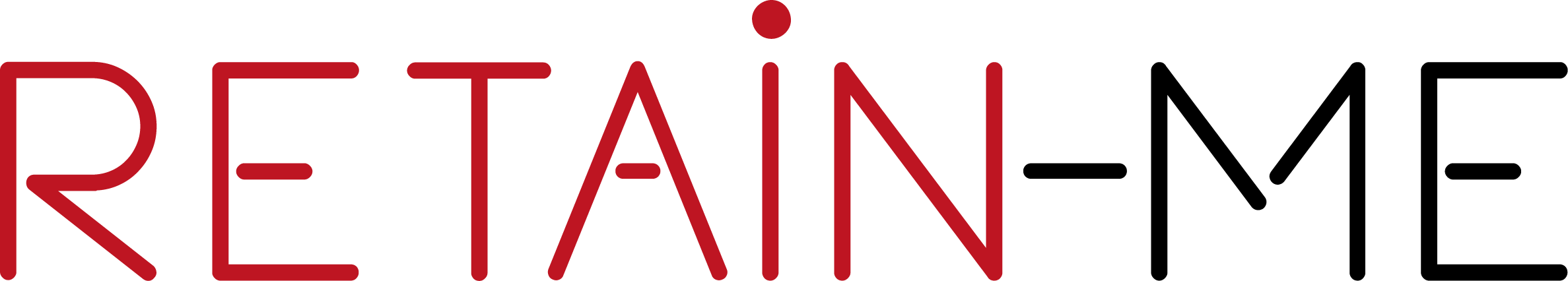 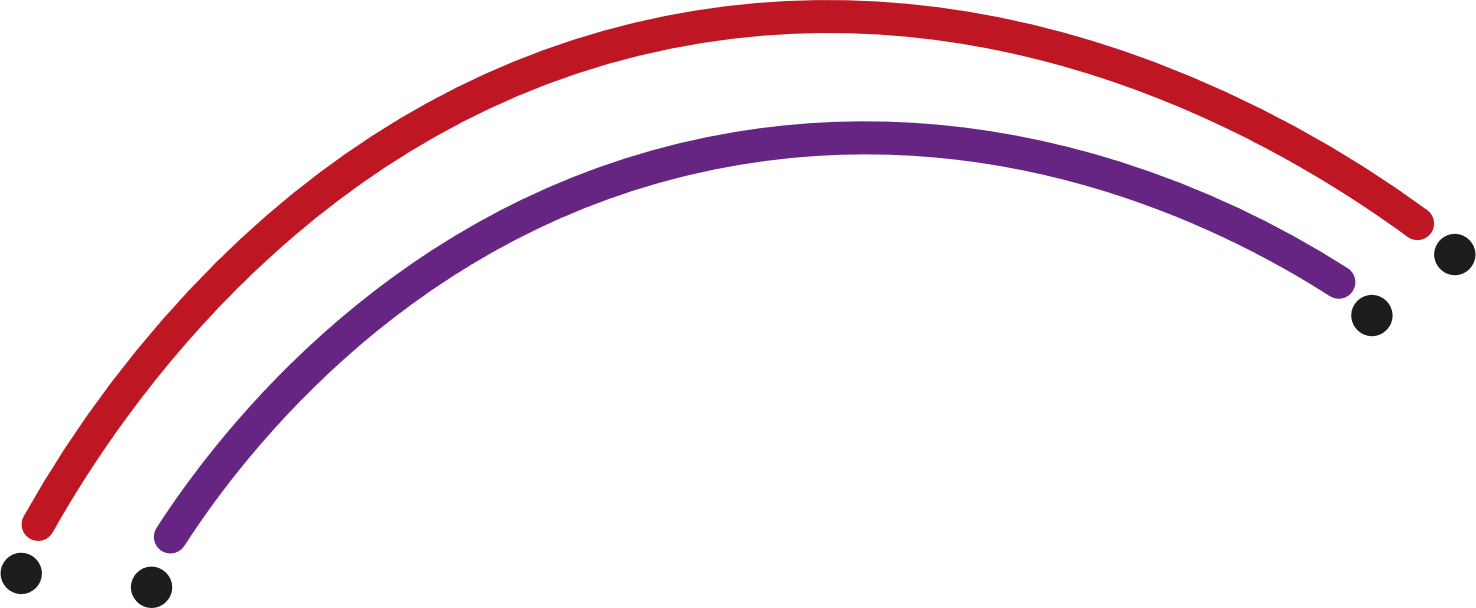 Habilidades de Análise
As competências de análise são competências úteis em muitas áreas da vida, ao conduzir correctamente a análise aumenta as hipóteses de tomar a decisão certa para a sua carreira de trabalho à distância.
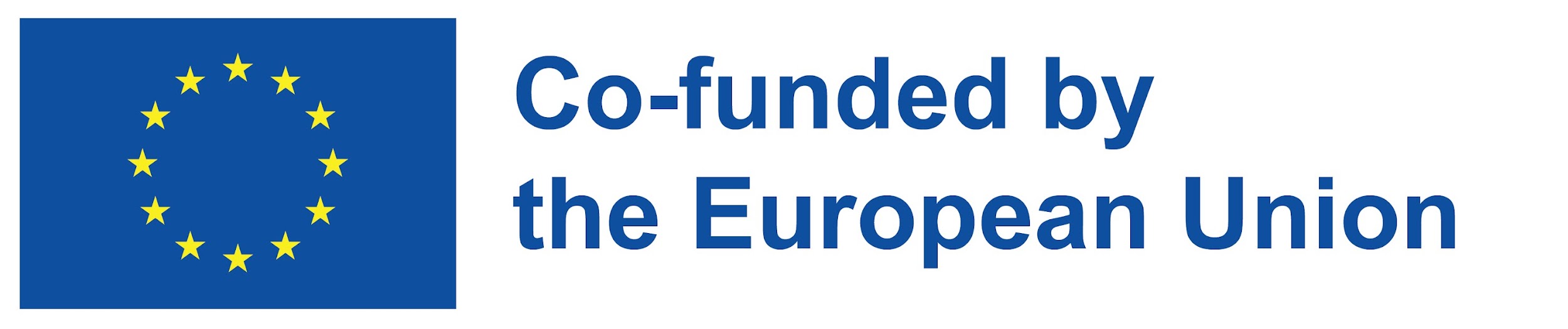 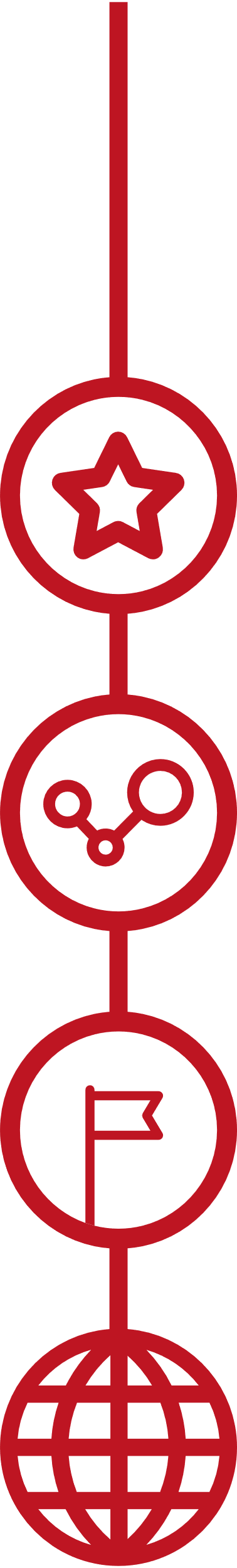 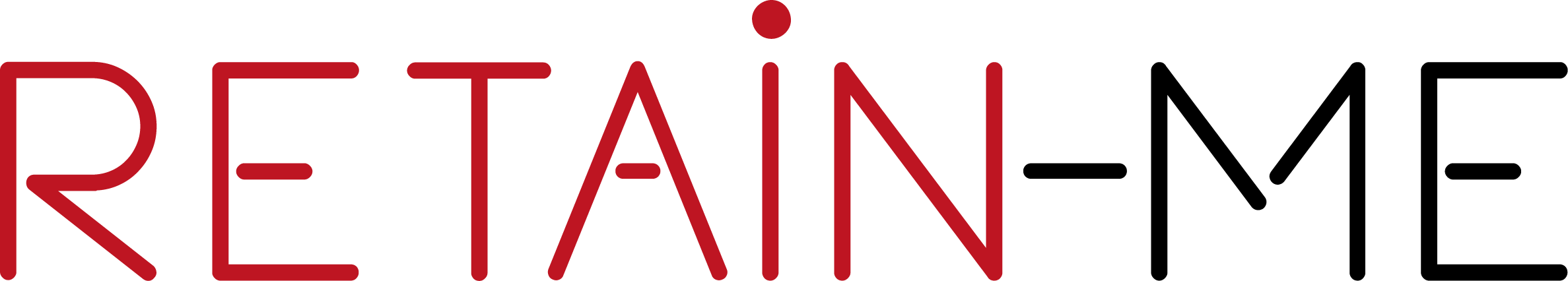 Sobrecarga de informação
Nos dias de hoje existem milhares de milhões de informações à sua disposição, mas nem toda esta informação foi criada de forma igual. Ter a capacidade de discernir o valor de uma informação é uma habilidade necessária para uma carreira de trabalho à distância.
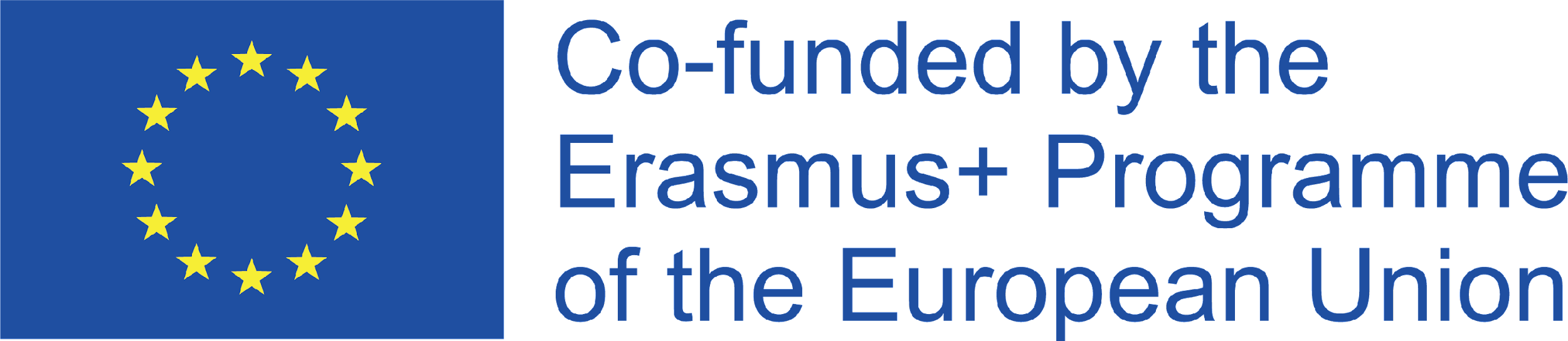 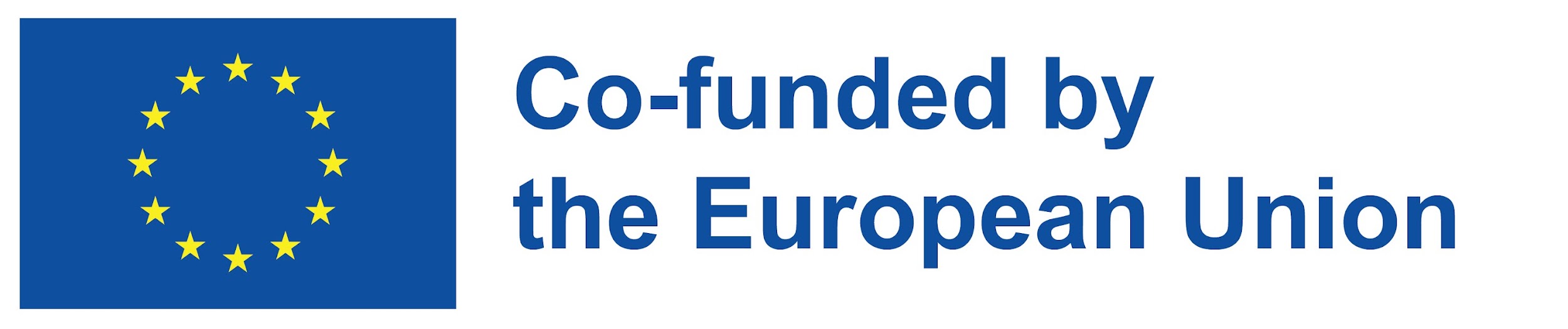 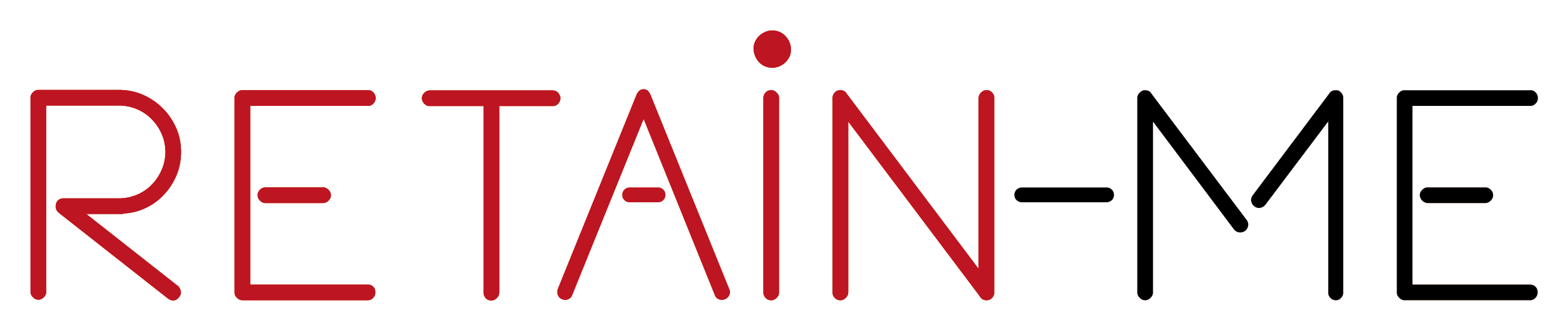 Reconhecendo fontes
É importante analisar a fonte de informação bem como a própria informação, algumas informações disponíveis online podem ser propositadamente enganadoras para cumprir um motivo escondido, por exemplo, a informação fornecida por um empregado descontente pode fazer uma organização parecer pouco atraente para trabalha. No entanto deve lembrar-se da fonte desta informação
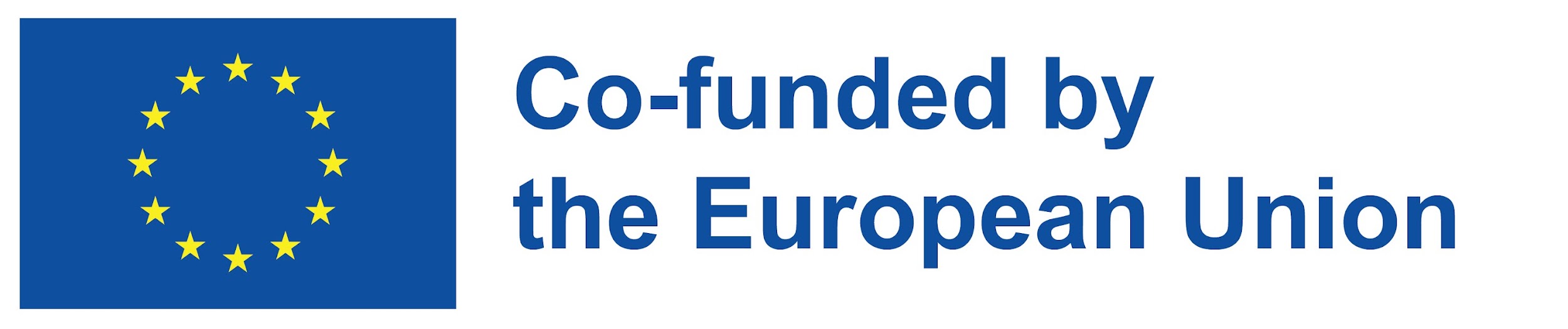 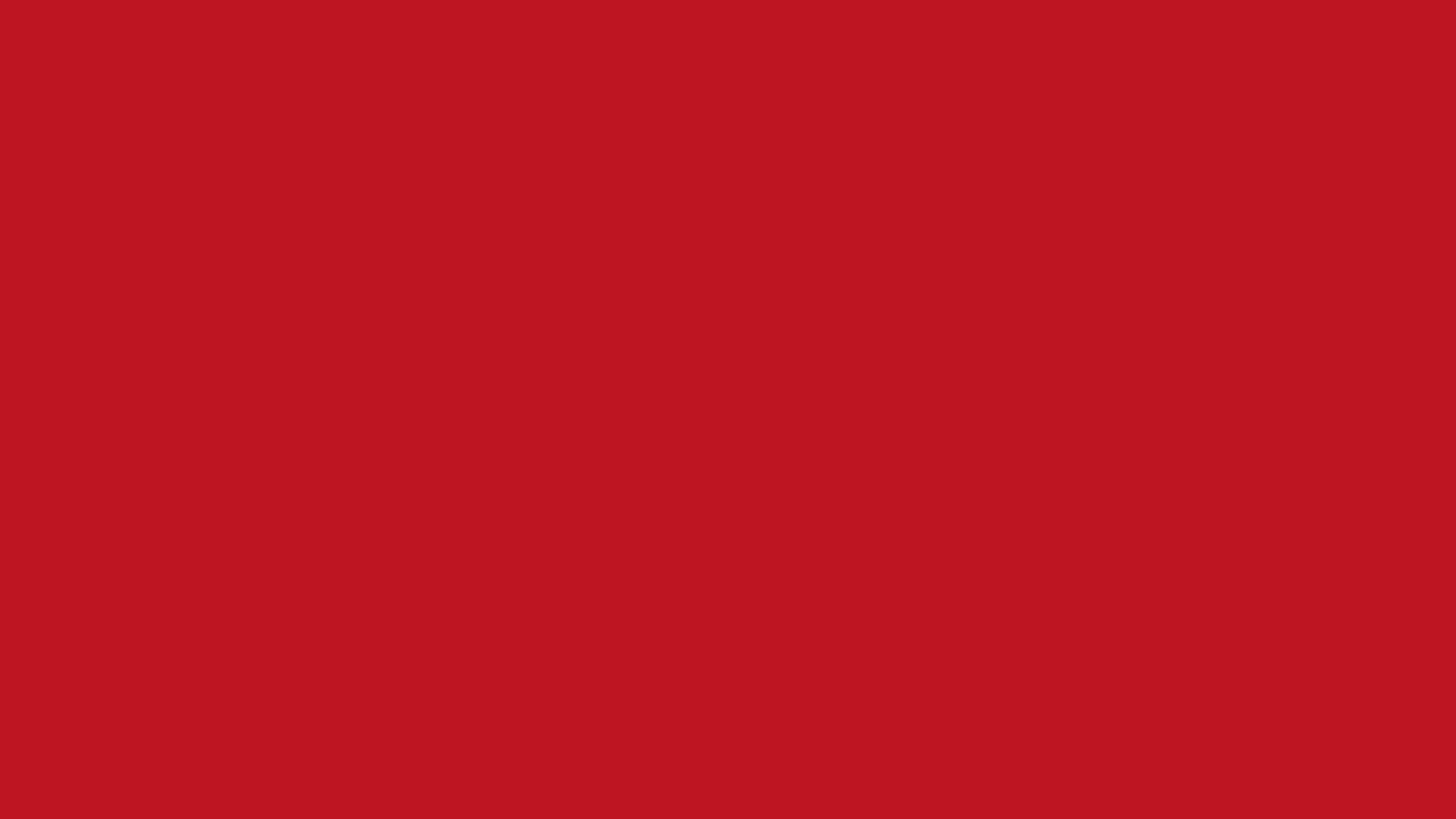 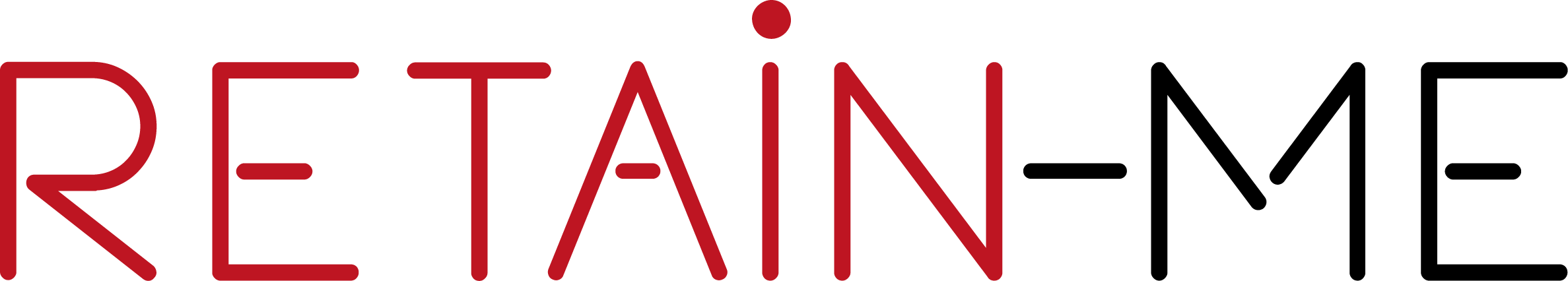 Desenvolver as suas Habilidades Analíticas
Ao realizar análises sobre as informações que reuniu, terá de combinar os seus conhecimentos sobre o assunto com um processo sistemático e consistente que o oriente de forma fiável para a decisão correcta.
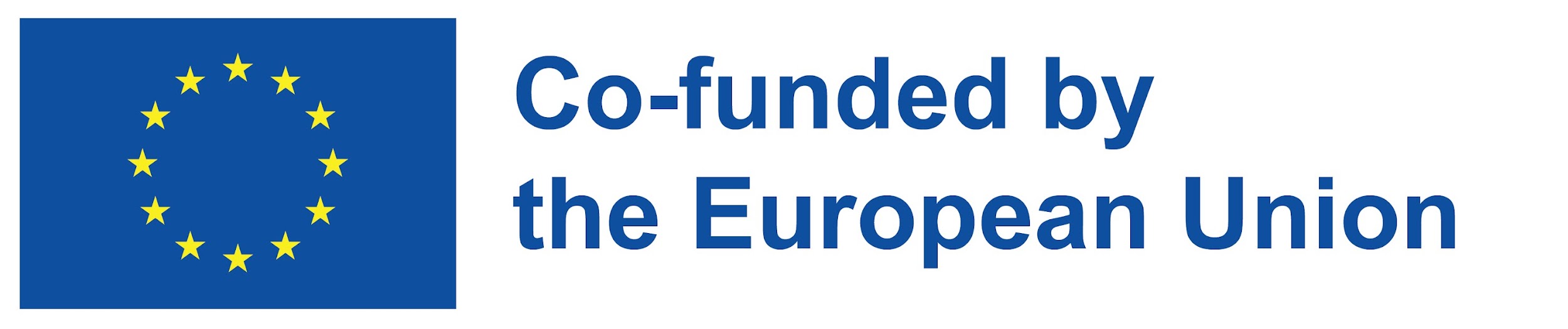 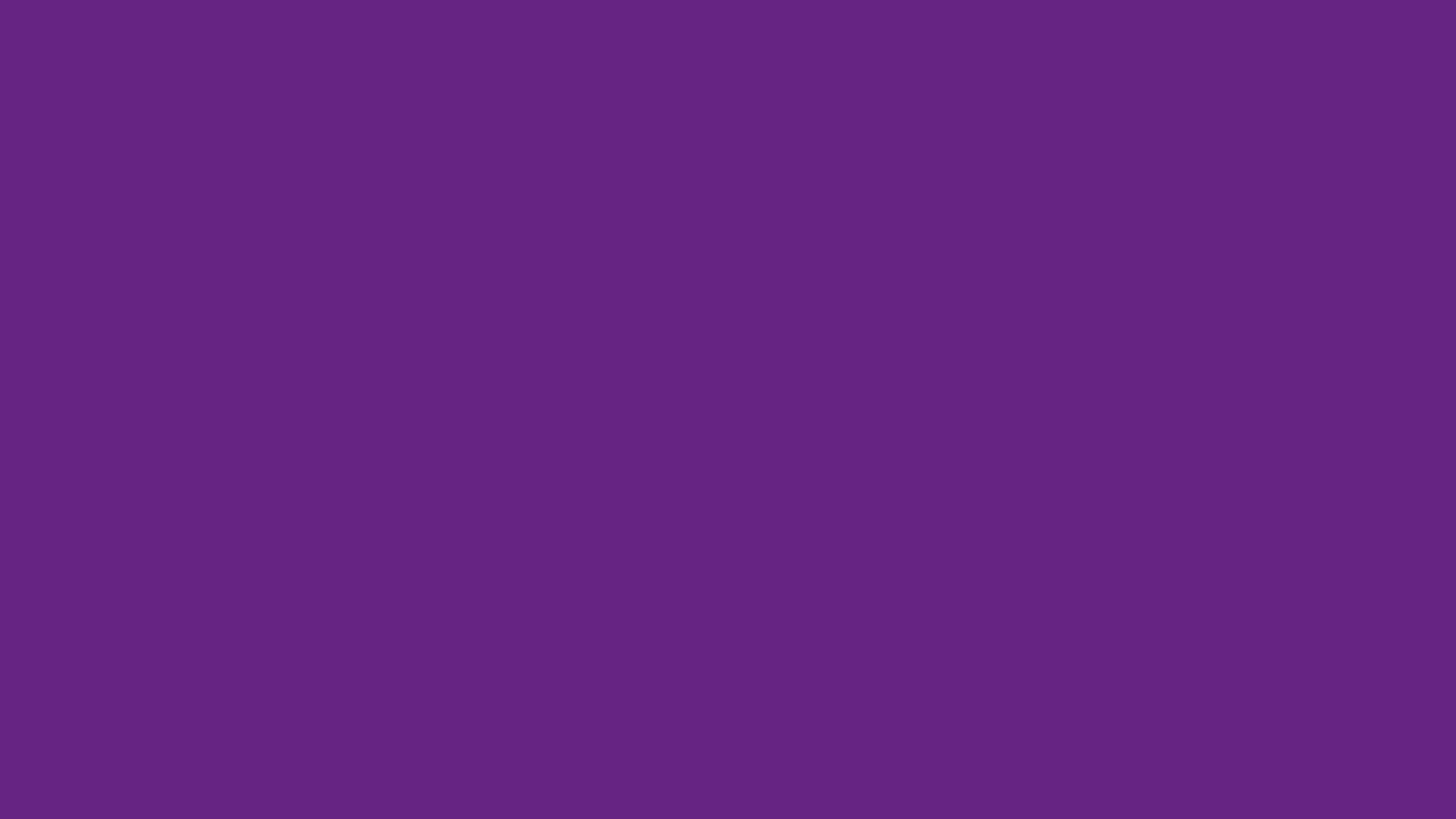 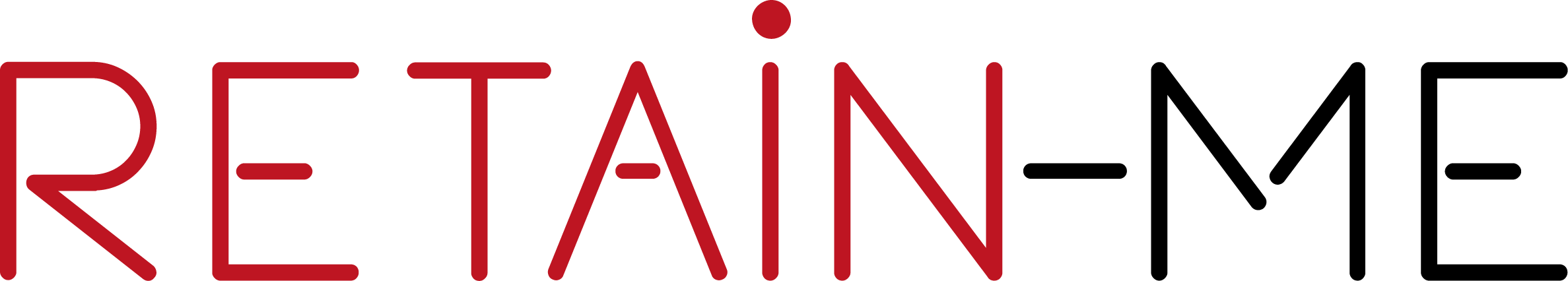 Confie no Processo
A chave para resultados de análise consistentes e fiáveis é o processo. É vital que desenvolva um processo de análise que lhe convenha e que funcione para si. Um exemplo aproximado de um processo de análise incluiria a recolha de informação, a determinação da exactidão, a identificação de enviesamentos, o reconhecimento de temas e a ligação de peças de informação relevantes.
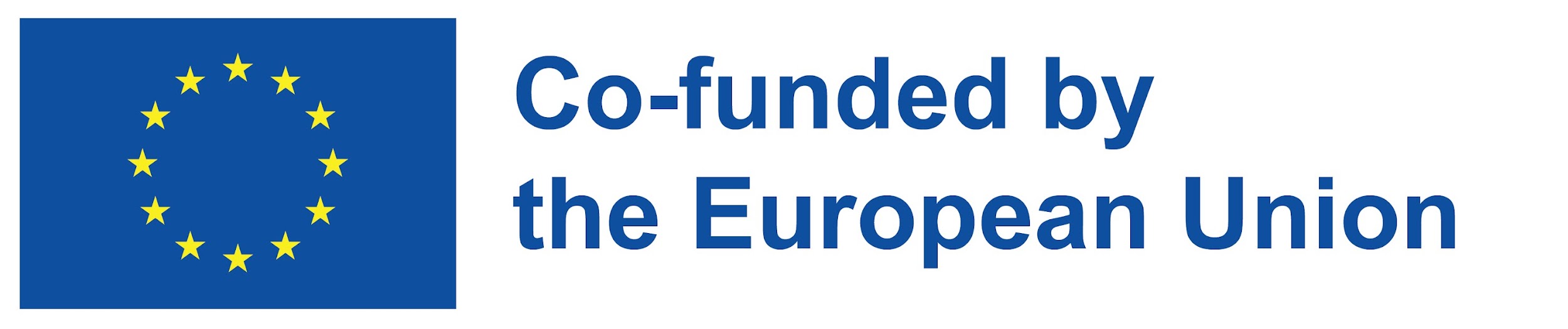 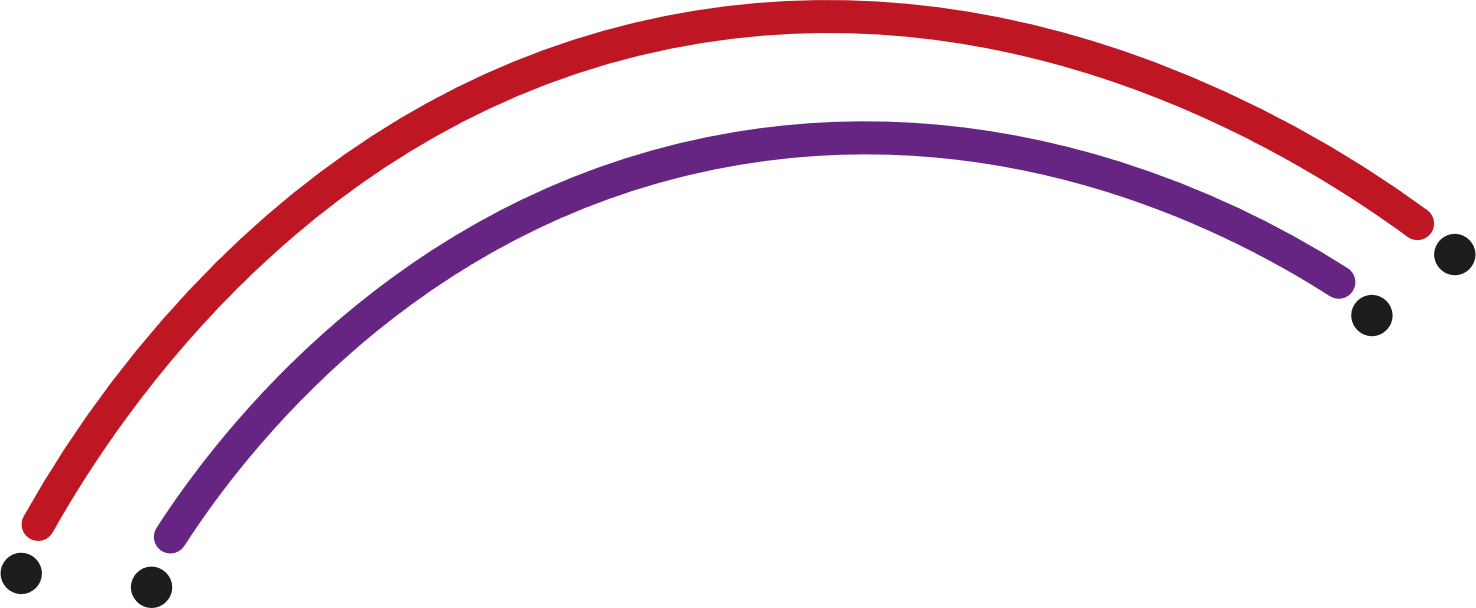 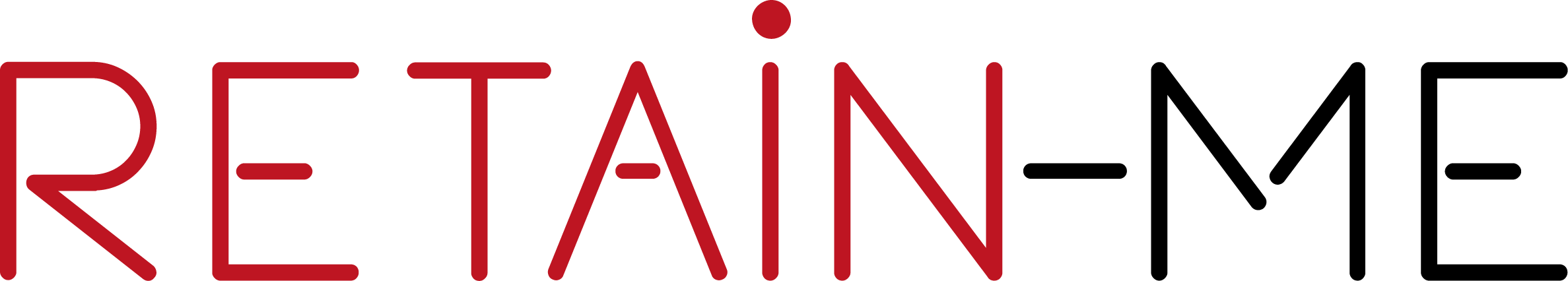 Como discernir a fiabilidade
A fiabilidade criteriosa foi mencionada várias vezes neste recurso e a sua importância não pode ser sobrestimada. Se estiver a analisar informação não fiável, isto resultará em resultados desfavoráveis que o prejudicarão. Os quatro passos chave para avaliar a fiabilidade são Autoridade, Precisão, Relevância e Recência. Para saber mais sobre a fiabilidade da informação visite este site https://www.stevenson.edu/online/about-us/news/how-to-identify-reliable-information
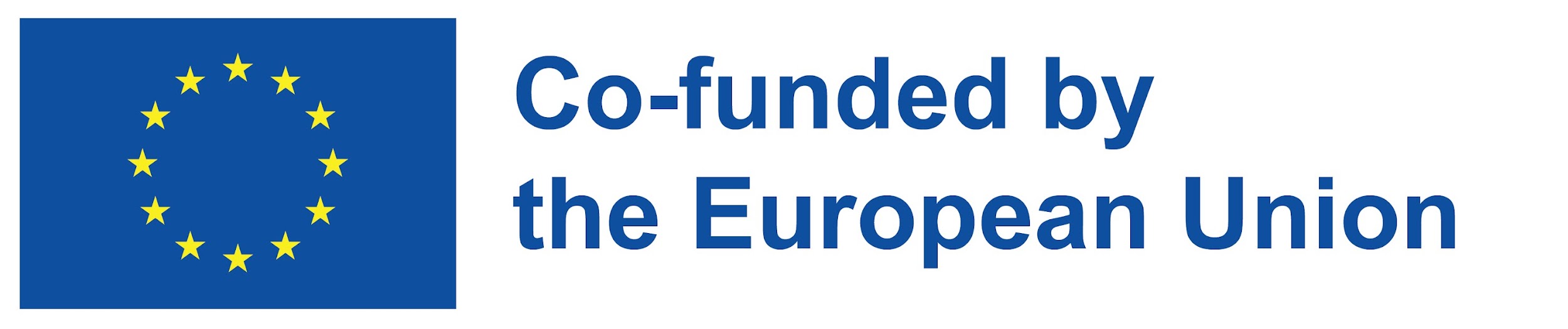 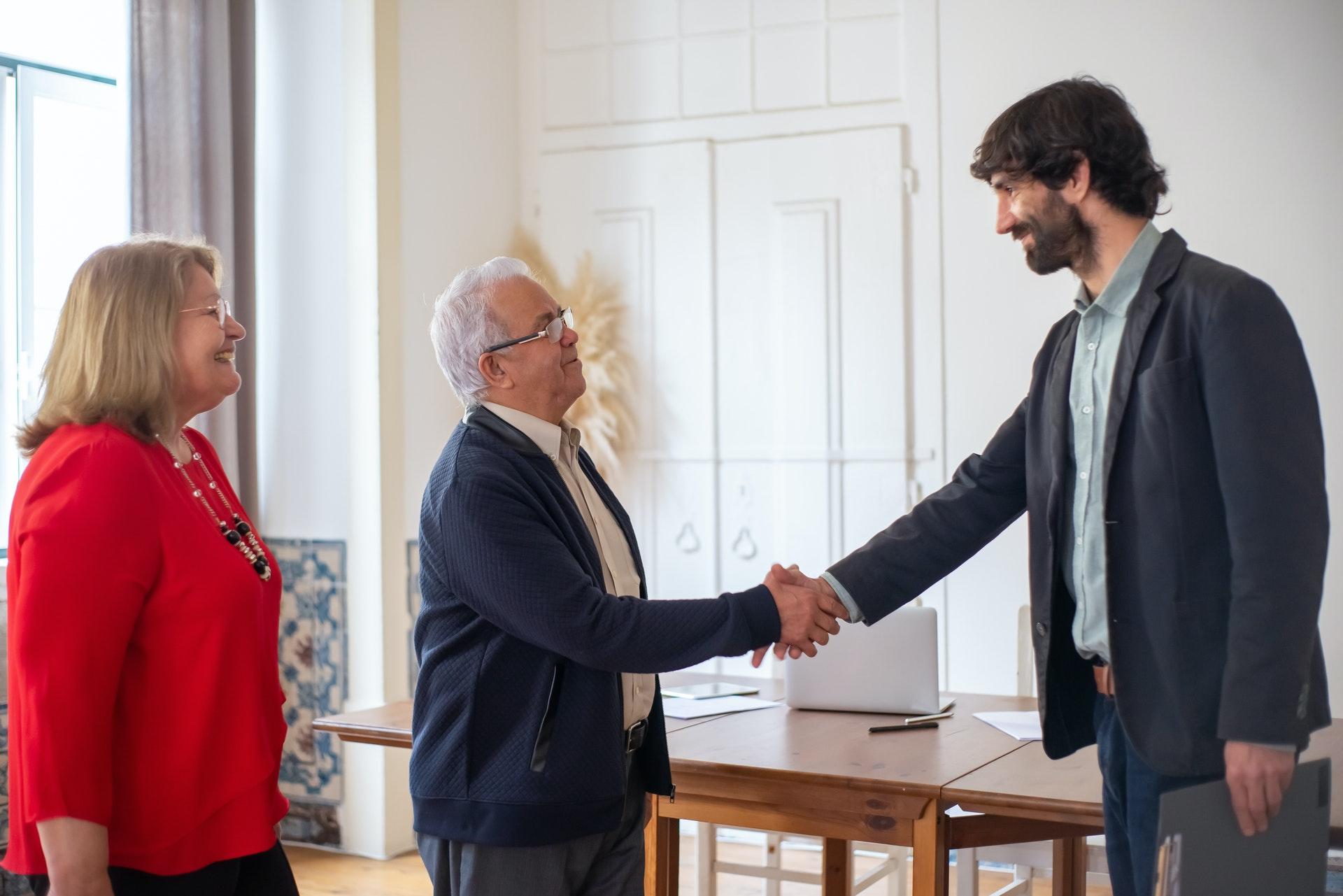 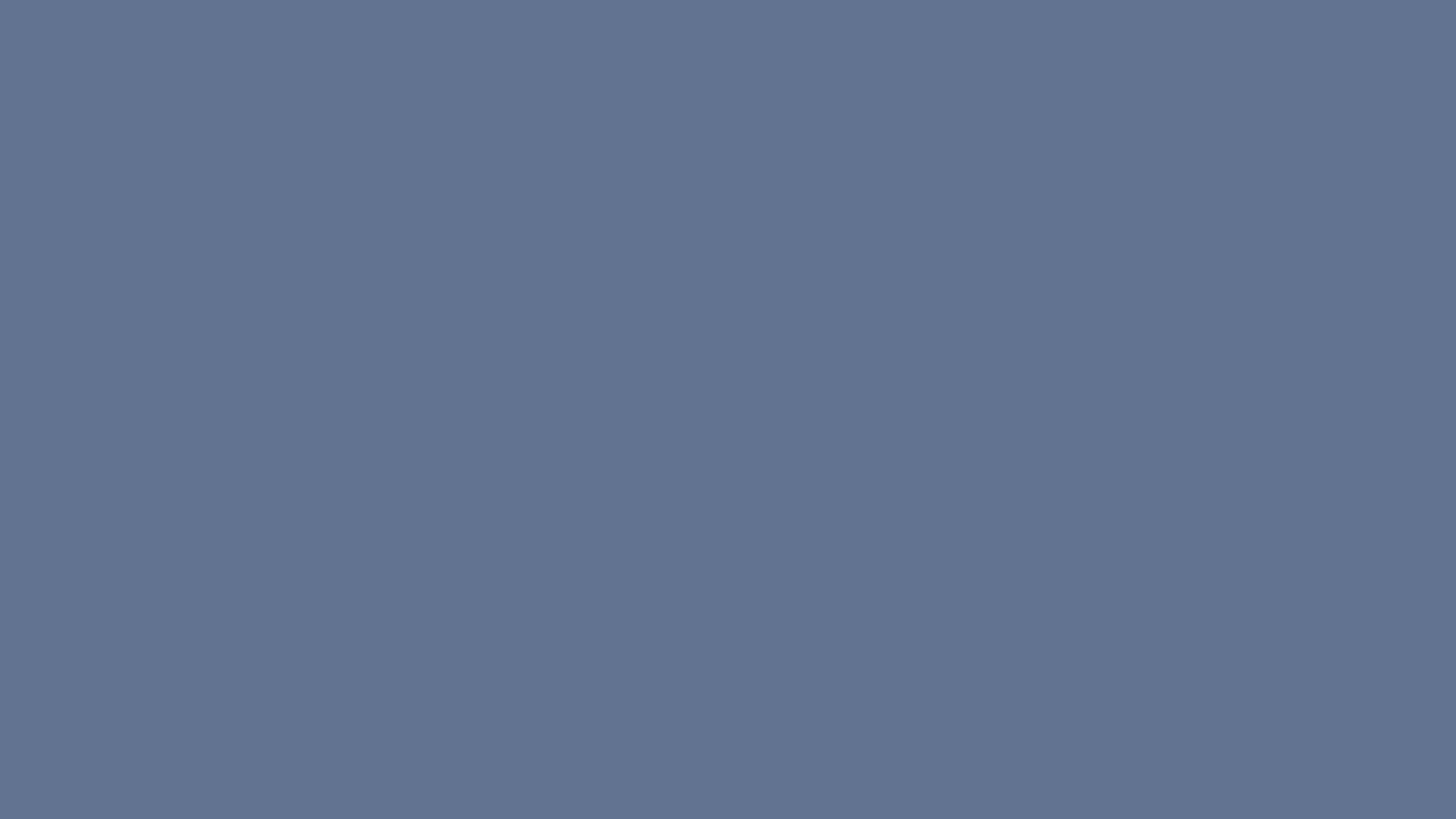 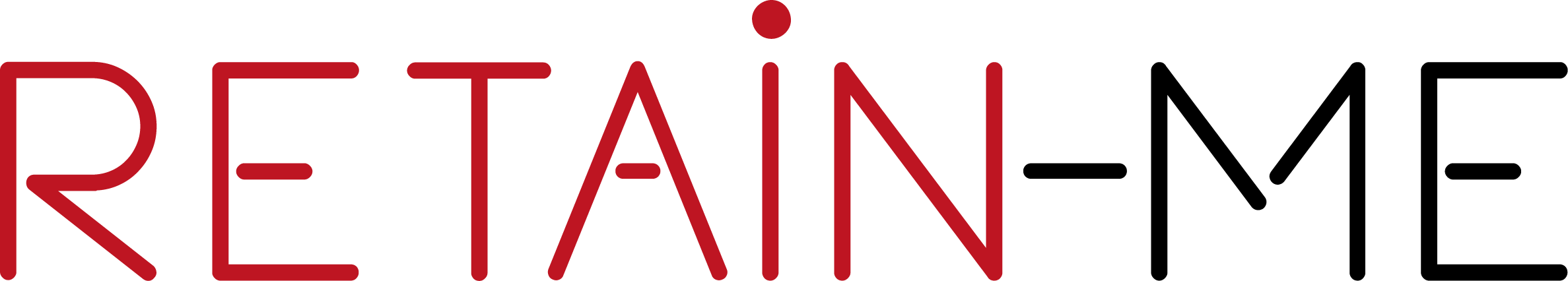 Vantagens para si
Embora tenhamos mencionado anteriormente os benefícios do trabalho de análise qualificado na procura e desempenho de um papel, não mencionámos os benefícios para si, o empregado. Um indivíduo que pode realizar análises adequadas de forma fiável é um bem extremamente valioso para uma organização e isto conduzirá a salários mais elevados e melhores condições de trabalho para si, o indivíduo qualificado.
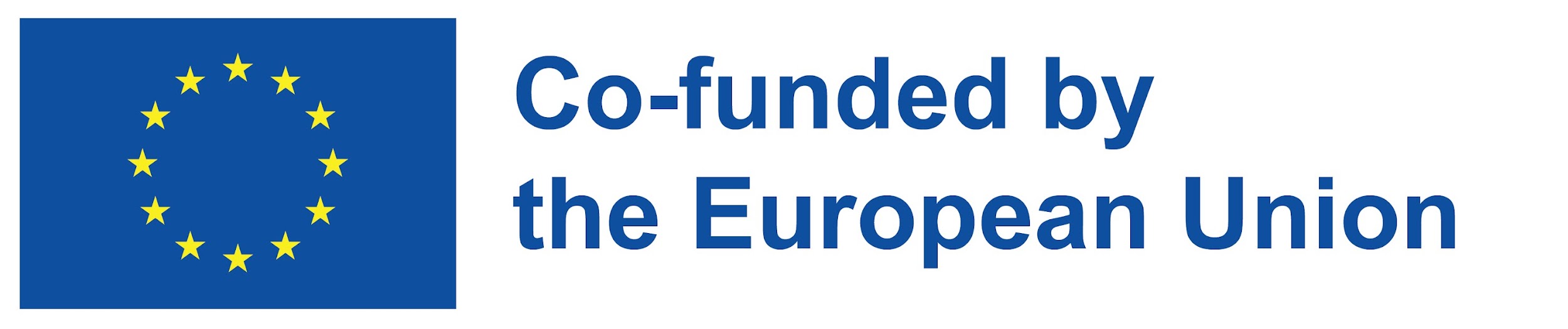 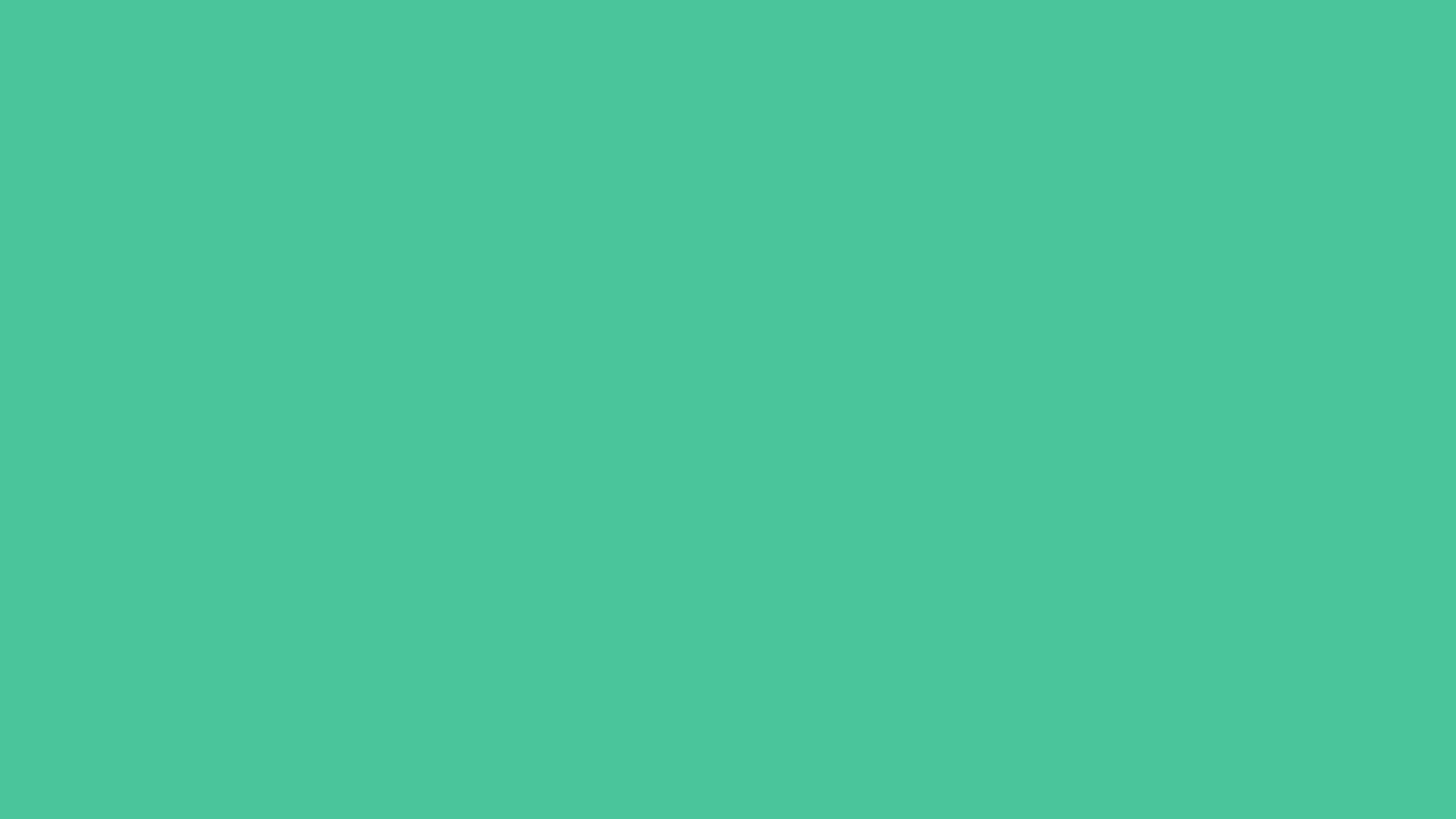 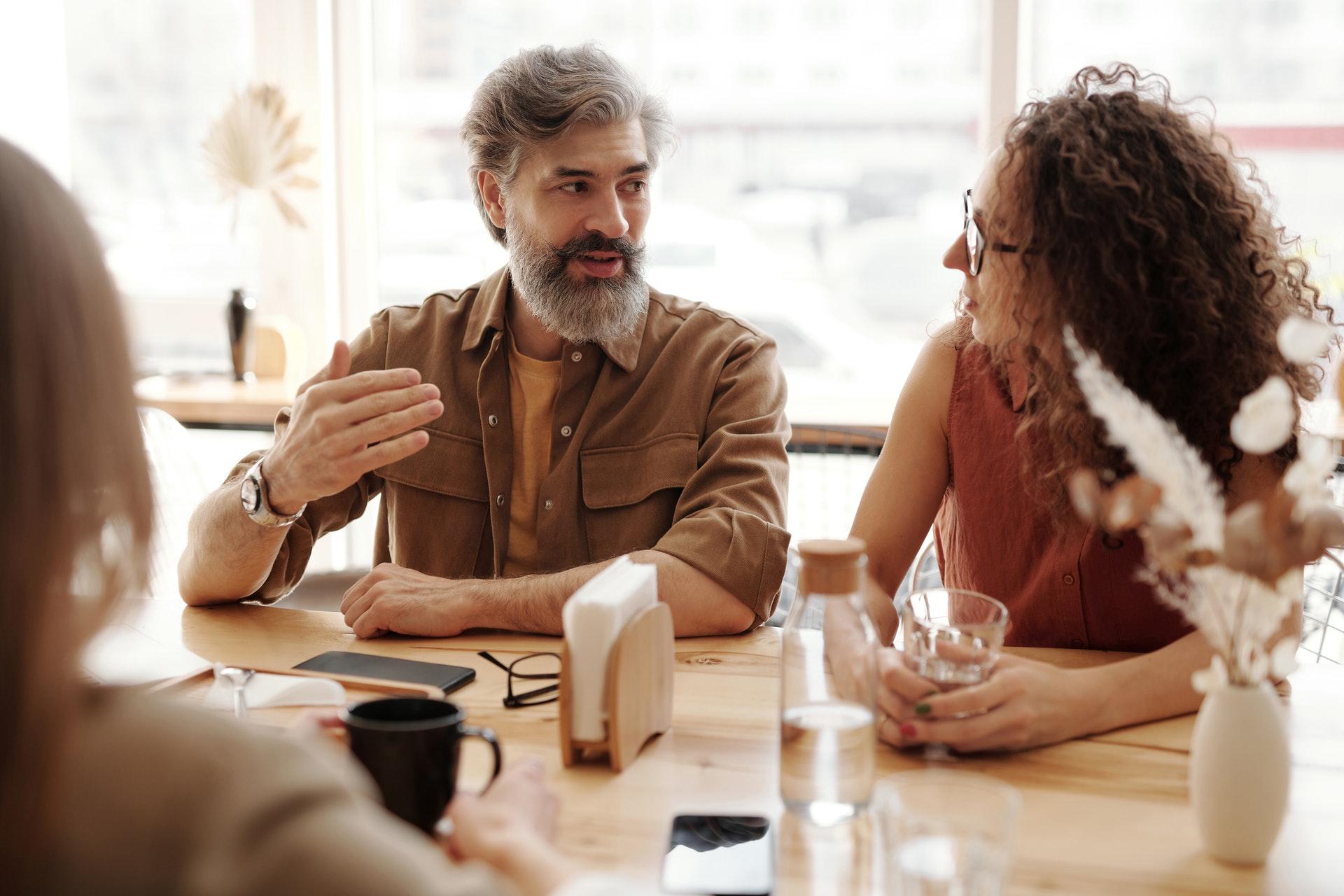 Mais investigação
Se estiver interessado em saber mais sobre a credibilidade e fiabilidade da informação, a forbes.com criou algumas dicas úteis aqui mesmo https://www.forbes.com/sites/averyblank/2021/01/19/5-ways-to-identify-reliable-sources-and-maintain-your-credibility/?sh=232e736f5aa9
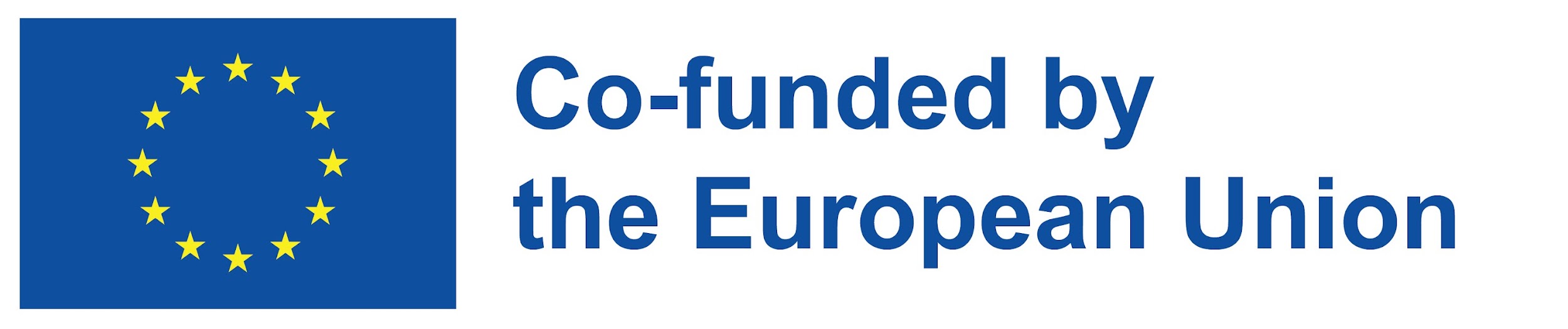 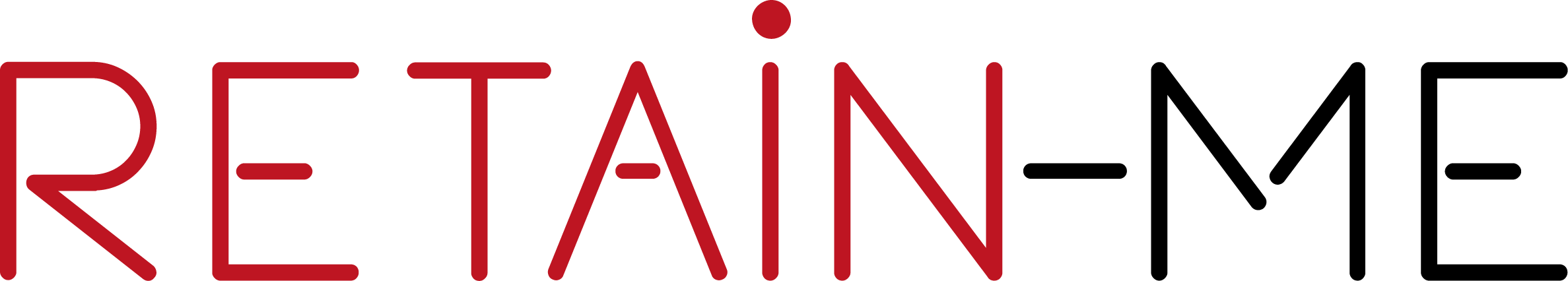 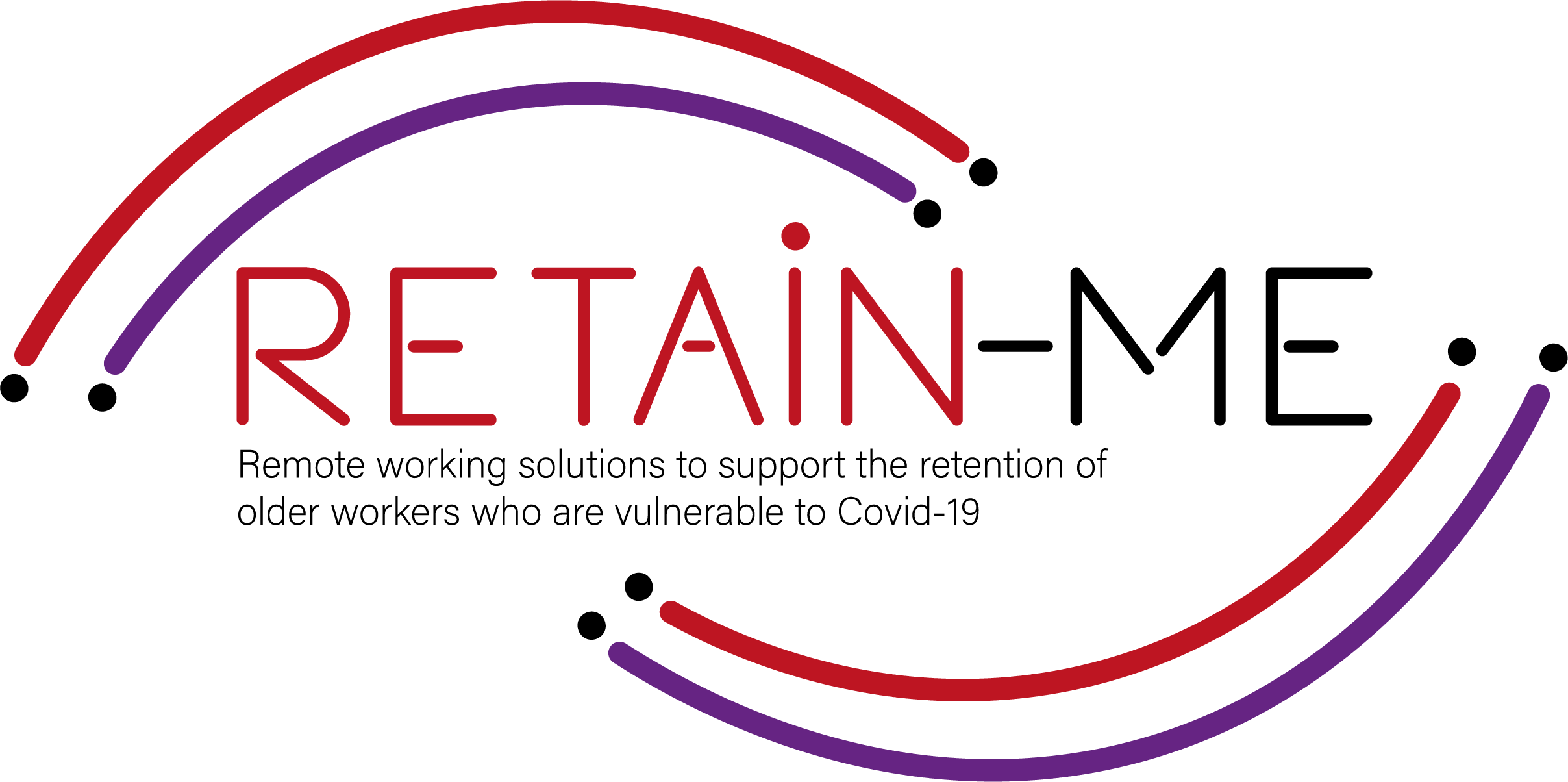 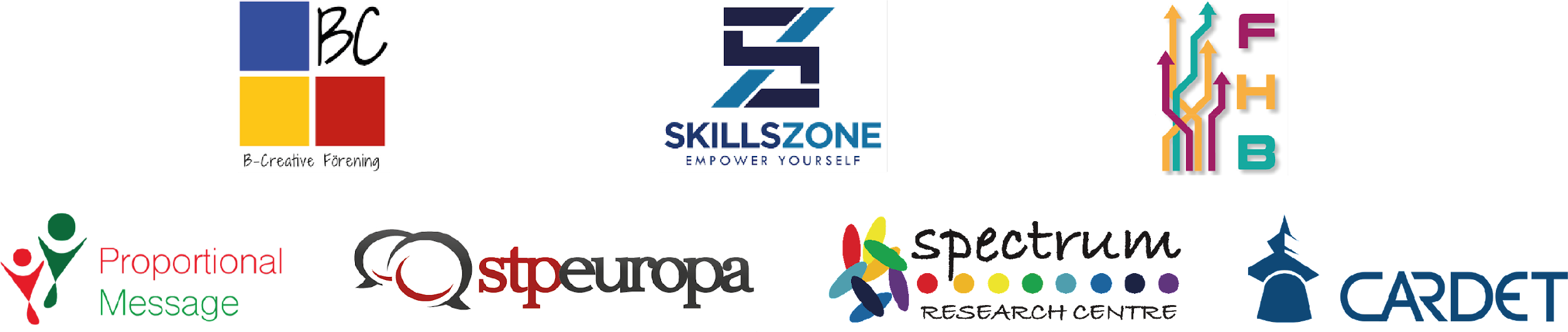 "Financiado pela União Europeia. Os pontos de vista e as opiniões expressas são as do(s) autor(es) e não refletem necessariamente a posição da União Europeia ou da Agência de Execução Europeia da Educação e da Cultura (EACEA). Nem a União Europeia nem a EACEA podem ser tidos como responsáveis por essas opiniões". Número de Projecto: 2021-1-SE01-KA220-VET-000032922
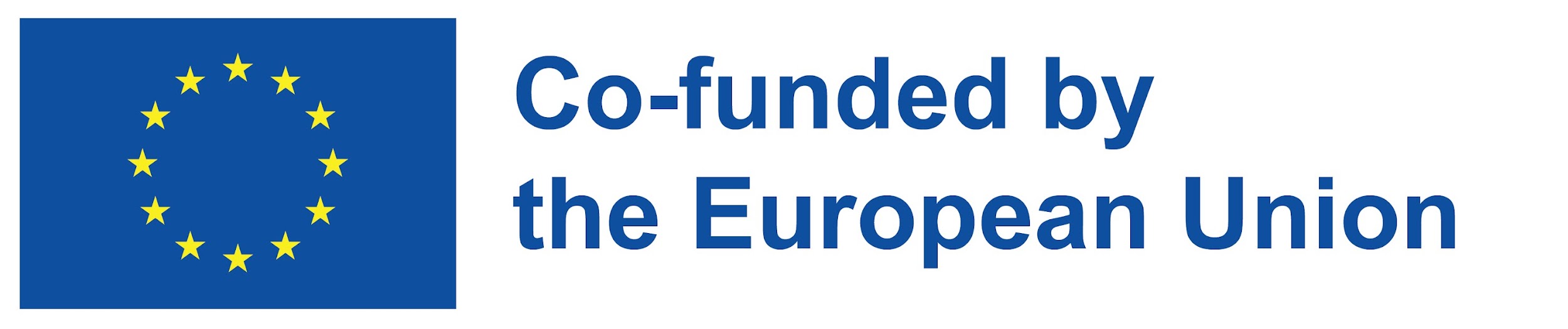